Казначейское сообщество PEMPAL
Основные выводы опроса 2021 года о практике применения ЕКС и управления ликвидностью
PEFM COP и КС PEMPAL
Виртуальный семинар: 28 сентября 2022 г.
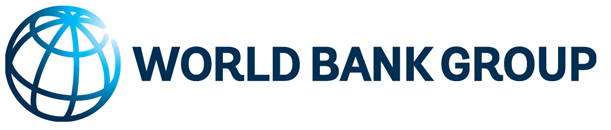 Майк Уильямс
mike.williams@mj-w.net
1
Содержание
2
Опрос: общая информация
3
Три основных компонента управления ликвидностью
4
Кассовые планы и прогнозы ликвидности
Прогнозы движения денежных средств
Кассовые планы
Прогнозы независимы от контрольных значений
что «будет происходить», а не что «должно произойти»
Две цели:
Обеспечить наличие денежных средств, когда в них есть потребность без риска их нормирования
Минимизировать использование денежных средств в будущий период
Часто готовятся отдельно от процессов исполнения бюджета
Привязаны к исполнению бюджета
Прогнозы основаны на профилях бюджета
Профили часто привязаны к ассигнованиям
«Прогнозы» доходов могут также ограничиваться целевым значением бюджета
Две цели:
Контролировать характер расходов, чтобы обеспечить наличие денежных средств
Определять краткосрочные потребности в ликвидности и избыток ликвидности
Есть риск спутать понятия целевые значений/контрольных цифр с понятием прогнозов
Необходимы и те, и другие!
Содержание
6
Удачные примеры надлежащей практики
7
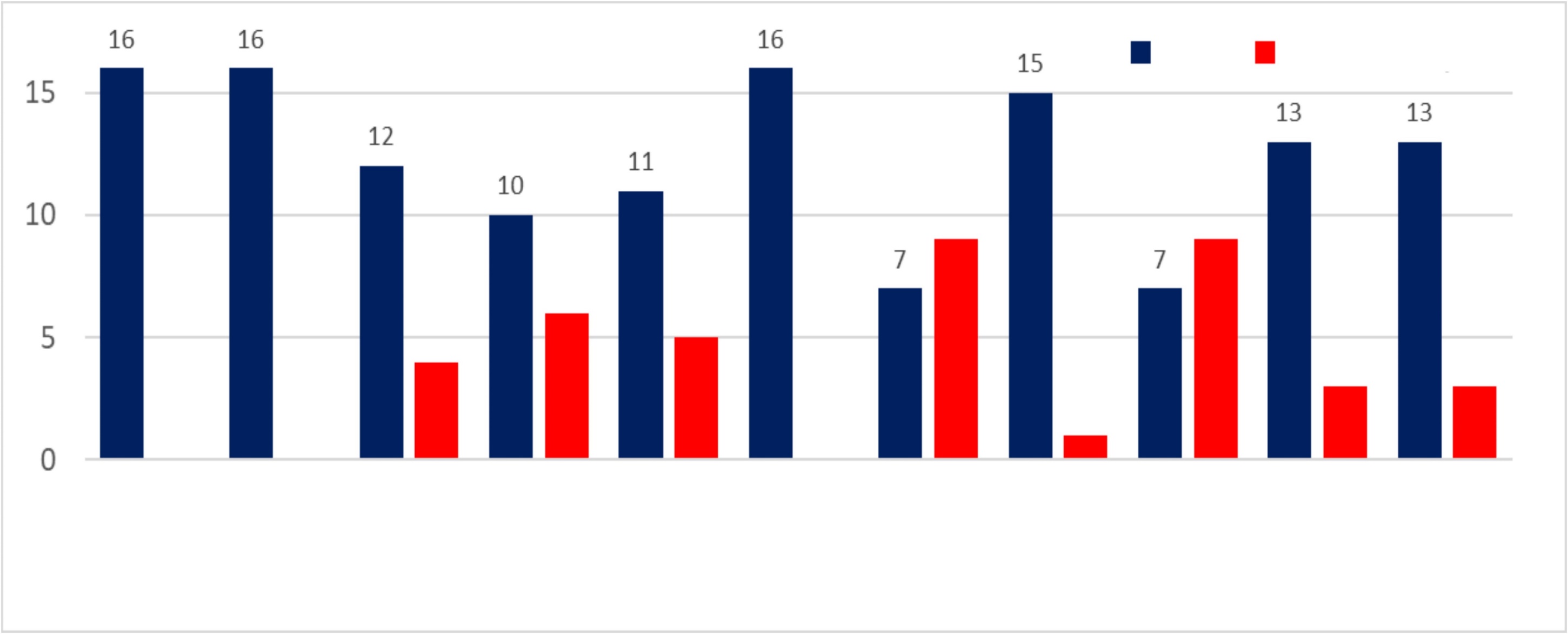 Да
Нет/Нет ответа
Большинство доходов поступают непосредственно на ЕКС (ответы «Да/Нет», в разбивке по странам)
В большинстве стран предусмотрен прямой доступ к банковской системе для совершения платежей

Доминирующее положение занимают электронные платежи
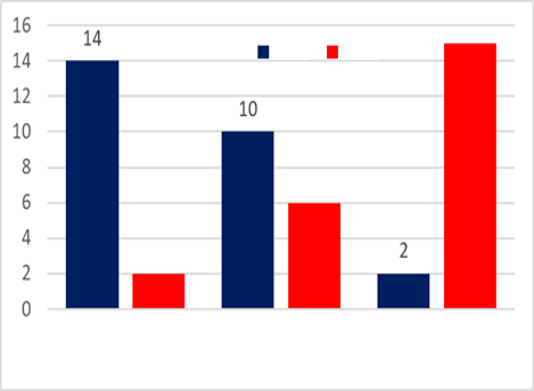 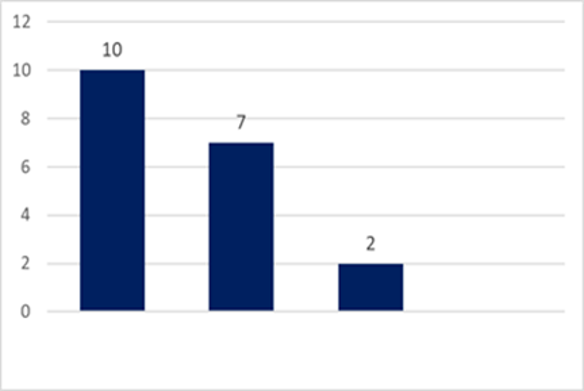 Да
Нет
8
Но есть и потенциал для улучшения
9
Содержание
10
Смешанная картина
11
Практика прогнозирования
Только 1 страна получила 3 балла по всем 3 аспектам; многие получили 2 балла
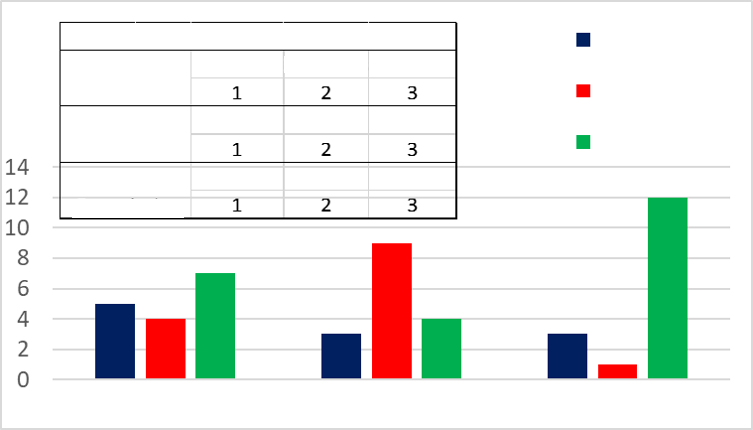 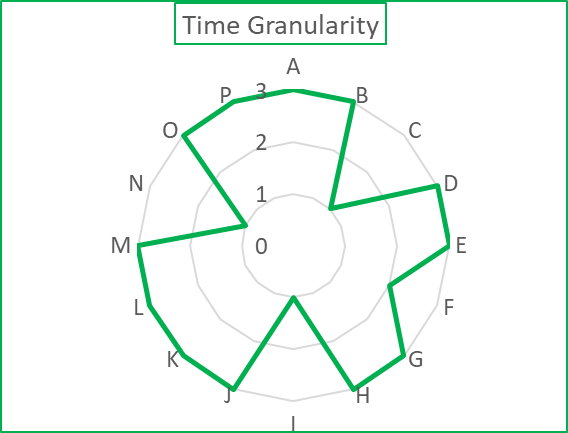 Детализация прогноза
БАЛЛЫ
Горизонт прогнозир-я
Балл=1
3  мес.
1 мес.
Дольше
Балл=2
3 мес.
1 мес.
1 нед.
Период. скольз. прогноза
Балл=3
Ежемес.1
Еженед.2
Ежедн.
Детализация прогноза
Горизонт
Скользящий прогноз
Детализация
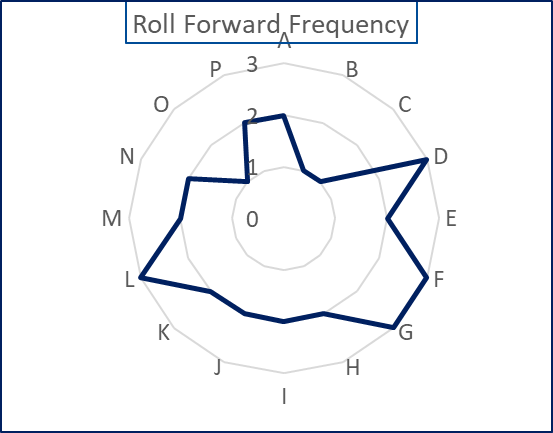 Периодичность скользящего прогноза
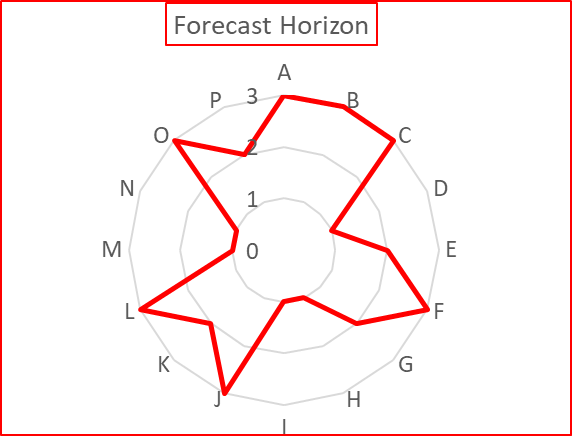 Горизонт прогнозирования
12
Институциональные модели
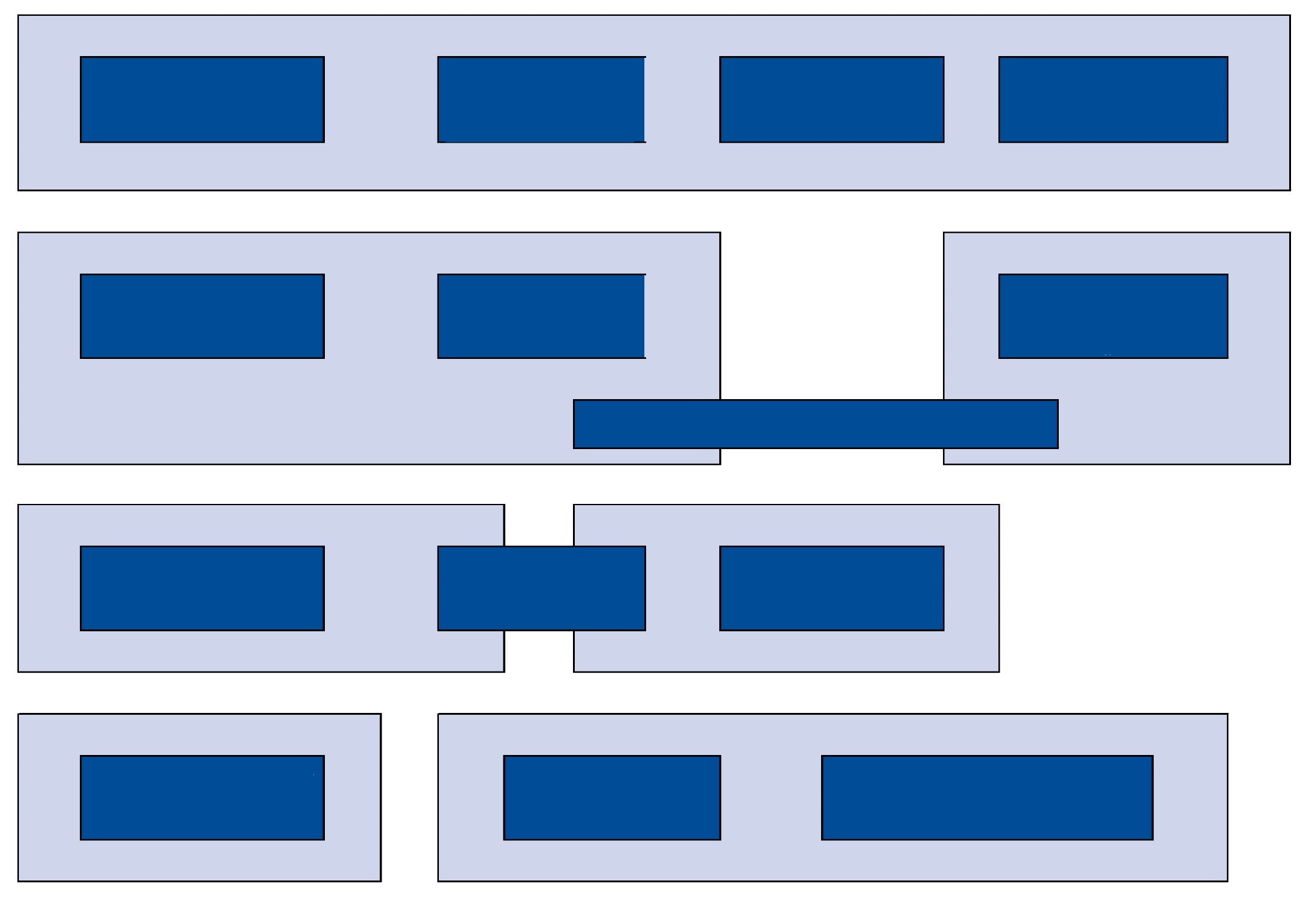 Управление ликвидностью
Управление долгом
Прогноз. ликвидности
Прочие функции казначейства
2 страны
11 стран (модель характерна для региона): сильное Казначейство с отдельной развивающейся функцией управления долгом
Прочие функции казначейства
Прогноз. ликвидности
Управление долгом
Управление ликвидностью
Управление долгом и ликвидностью
Прогноз. ликвидности
Прочие функции казначейства
2 страны
Прогноз. ликвидности
Прочие функции казначейства
Управление долгом и ликвидностью
1 страна
Только в 7 из 16 стран официально предусмотрена координация работы с ликвидностью или имеется комитет по управлению ликвидностью высокого уровня
13
Ограниченная практика активного управления ликвидностью
14
Содержание
15
Некоторые выводы
16
Взгляд на перспективу
17
Структура и охват ЕКС
18
Управление ликвидностью
19
Благодарю за внимание!Вопросы, комментарии?С полными результатами Опроса можно ознакомиться здесь:https://www.pempal.org/sites/pempal/files/2021_tsa_and_cm_in_pempal_countries_rus.pdf
20